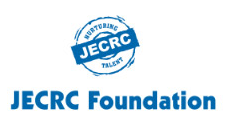 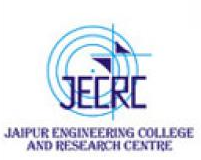 JAIPUR ENGINEERING COLLEGE AND RESEARCH CENTRE
Year & Sem –  II & III
Section-  A, B,C,D
Subject – Data Structures & Algorithms
Unit – II
1
1
VISSION AND MISSION OF INSTITUTE
Vision of the Institute
To become a renowned Centre of higher learning, and work towards academic, professional, cultural and social enrichment of the lives of individuals and communities.

Mission of the Institute
To Focus on research and spirit of innovation that will drive academic orientation and pursuit at JECRC University. 
To Identify, based on informed perception of Indian, regional and global needs, areas of focus and specialization on which the University can concentrate.
To Undertake collaborative projects that offer opportunities for long-term interaction between academia and industry.
To Develop human potential to its fullest extent so that intellectually capable and imaginatively gifted leaders can emerge in a range of professions.
1
VISSION AND MISSION OF DEPARTMENT
Vision of the Department
To become renowned Centre of excellence in computer science and engineering and make competent engineers & professionals with high ethical values prepared for lifelong learning.
 
 
Mission of the Department
M1- To impart outcome based education for emerging technologies in the field of computer science and engineering.  
M2 - To provide opportunities for interaction between academia and industry.  
M3 - To provide platform for lifelong learning by accepting the change in technologies
M4 - To develop aptitude of fulfilling social responsibilities.
3
1
COURSE OUTCOME
CO1: Apply the concepts of data structure, data type and array data structure and analyze the algorithms and determine their time complexity.
CO2: Apply various data structure such as stacks, Linked List, queues, trees and graphs to solve various computing problems using C-programming language.
CO3: Implement standard algorithms for searching & sorting and identify when to choose which technique.
CO4: Apply the data structure that efficiently models the information in a problem.
4
1
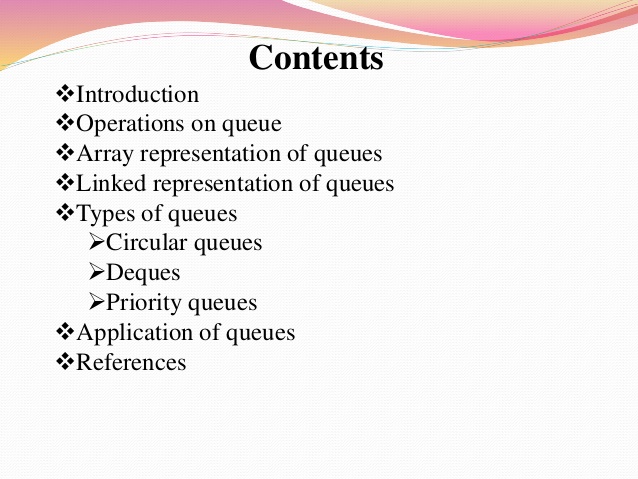 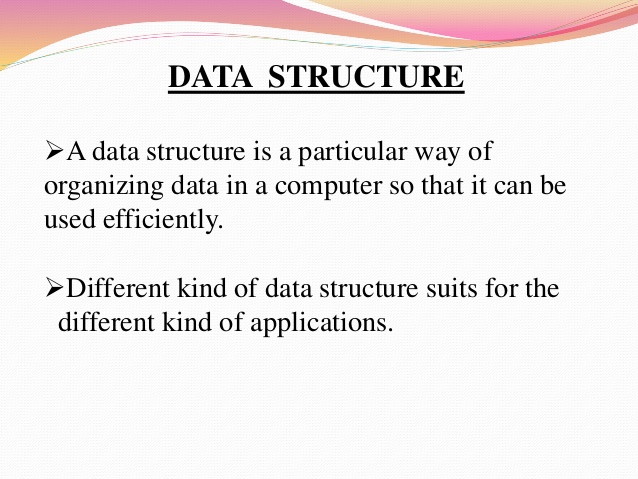 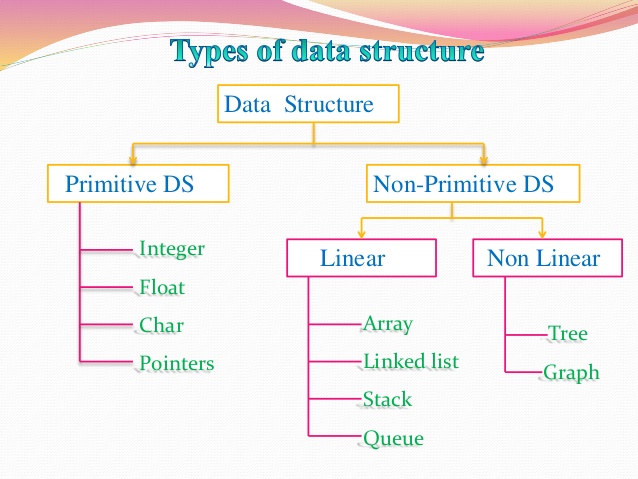 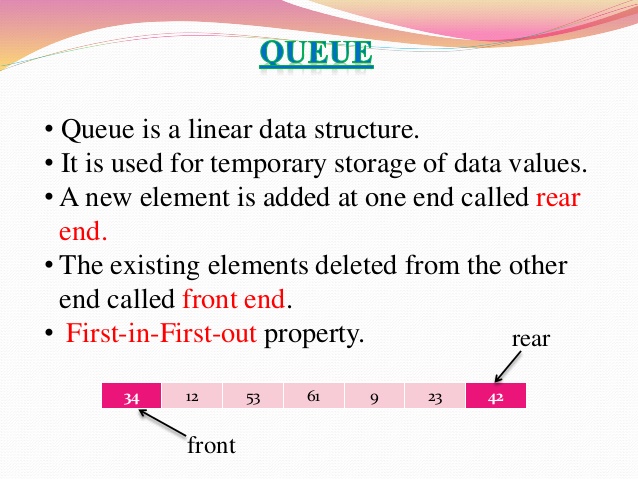 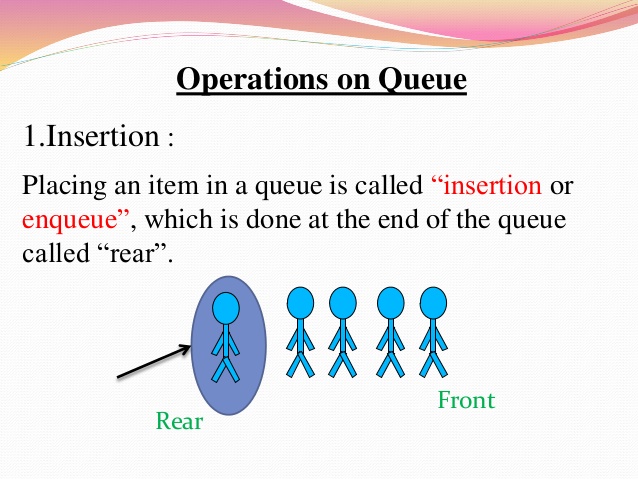 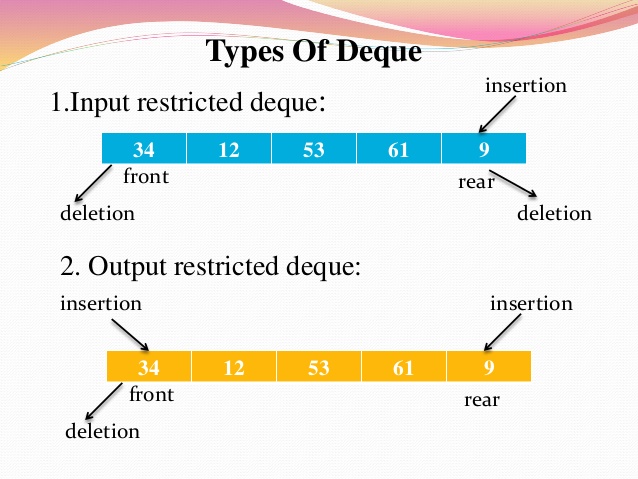 Operations on Deque:
Mainly the following four basic operations are performed on queue:
insertFront(): Adds an item at the front of Deque.insertLast(): Adds an item at the rear of Deque.deleteFront(): Deletes an item from front of Deque.deleteLast(): Deletes an item from rear of Deque.
In addition to above operations, following operations are also supportedgetFront(): Gets the front item from queue.getRear(): Gets the last item from queue.isEmpty(): Checks whether Deque is empty or not.isFull(): Checks whether Deque is full or not.
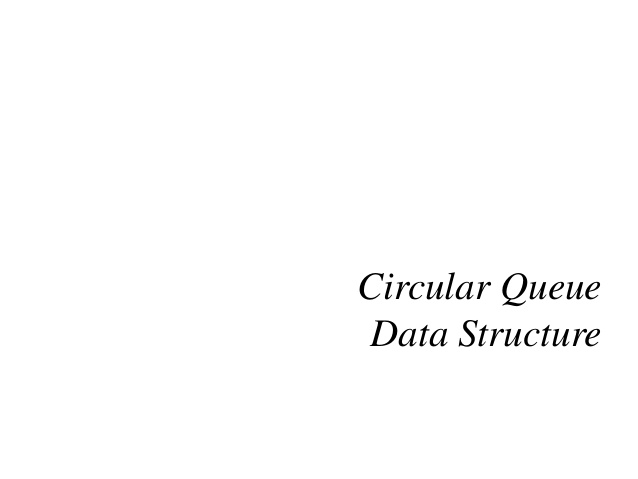 In a Linear queue, once the queue is completely full, it's not possible to insert more elements.
 Even if we dequeue the queue to remove some of the elements, until the queue is reset, no new 
elements can be inserted.
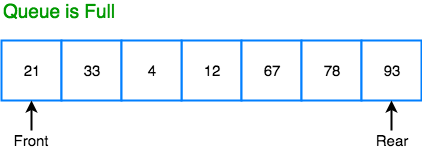 When we dequeue any element to remove it from the queue, we are actually moving the front of
 the queue forward, thereby reducing the overall size of the queue. And we cannot insert new 
elements, because the rear pointer is still at the end of the queue.
The only way is to reset the linear queue, for a fresh start.
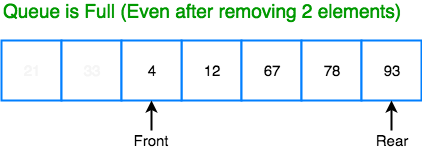 Circular Queue is also a linear data structure, which follows the principle of FIFO(First In First Out), but instead of ending the queue at the last position, it again starts from the first position after the last, hence making the queue behave like a circular data structure.
Basic features of Circular Queue
In case of a circular queue, head pointer will always point to the front of the queue, and tail pointer will always
 point to the end of the queue.
Initially, the head and the tail pointers will be pointing to the same location, this would mean that the queue is empty.
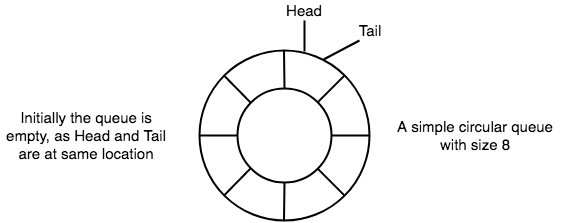 3. New data is always added to the location pointed by the tail pointer, and once the data is added, tail 
pointer is incremented to point to the next available location.
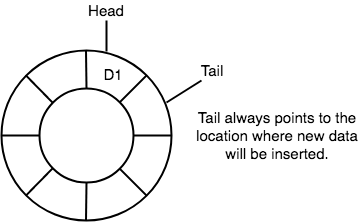 4. In a circular queue, data is not actually removed from the queue. Only the head pointer is incremented by one position when dequeue is executed. As the queue data is only the data between head and tail, hence the data left outside is not a part of the queue anymore, hence removed.
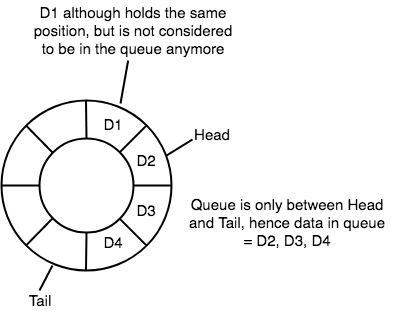 The head and the tail pointer will get reinitialised to 0 every time they reach the end of the queue
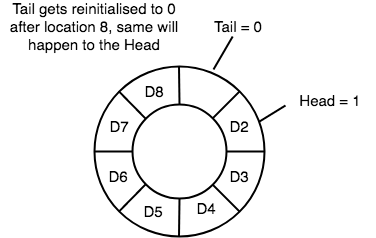 Also, the head and the tail pointers can cross each other. In other words, head pointer can be greater than 
the tail. Sounds odd? This will happen when we dequeue the queue a couple of times and the tail pointer 
gets reinitialised upon reaching the end of the queue.
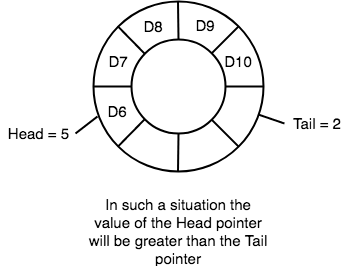 Queue operations work as follows:
Two pointers called FRONT and REAR are used to keep track of the first and last elements in the queue.
When initializing the queue, we set the value of FRONT and REAR to -1.
On enqueuing an element, we circularly increase the value of REAR index and place the new element in the position pointed to by REAR.
On dequeuing an element, we return the value pointed to by FRONT and circularly increase the FRONT index.
Before enqueuing, we check if the queue is already full.
Before dequeuing, we check if the queue is already empty.
When enqueuing the first element, we set the value of FRONT to 0.
When dequeuing the last element, we reset the values of FRONT and REAR to -1.
Going Round and Round

Another very important point is keeping the value of the tail and the head pointer within the maximum queue size.In the 
diagrams above the queue has a size of 8, hence, the value of tail and head pointers will always be between 0 and 7.
This can be controlled either by checking everytime whether tail or head have reached the maxSize and then setting the
 value 0 or, we have a better way, which is, for a value x if we divide it by 8, the remainder will never be greater than 8, 
it will always be between 0 and 0, which is exactly what we want.
So the formula to increment the head and tail pointers to make them go round and round over and again will be,
 head = (head+1) % maxSize or tail = (tail+1) % maxSize
Application of Circular Queue
Below we have some common real-world examples where circular queues are used:

Computer controlled Traffic Signal System uses circular queue.2
CPU scheduling and Memory management.
Implementation of Circular Queue
Below we have the implementation of a circular queue:
Initialize the queue, with size of the queue defined (maxSize), and head and tail pointers.
enqueue: Check if the number of elements is equal to maxSize - 1:
If Yes, then return Queue is full.
If No, then add the new data element to the location of tail pointer and increment the tail pointer.
dequeue: Check if the number of elements in the queue is zero:
If Yes, then return Queue is empty.
If No, then increment the head pointer.
Finding the size:
If, tail >= head, size = (tail - head) + 1
But if, head > tail, then size = maxSize - (head - tail) + 1
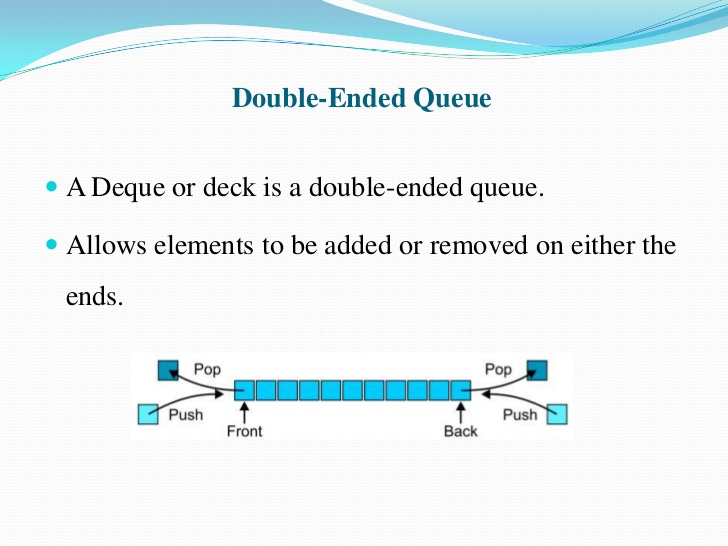 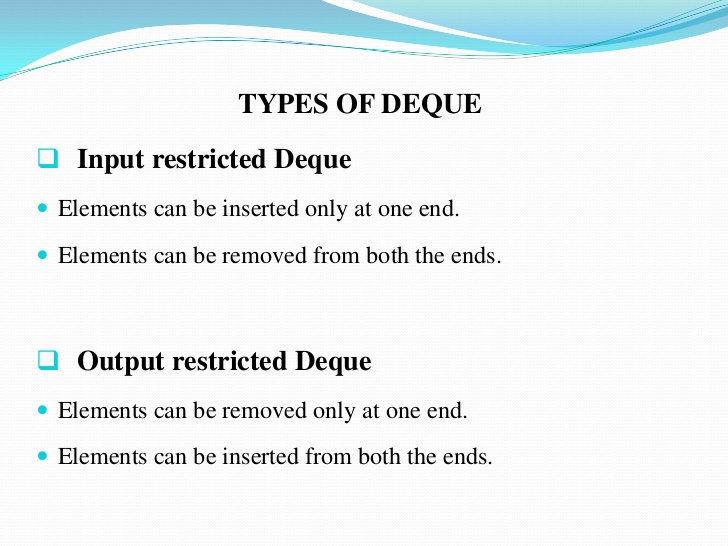 Operations on Deque:
Mainly the following four basic operations are performed on queue:
insertFront(): Adds an item at the front of Deque.insertLast(): Adds an item at the rear of Deque.deleteFront(): Deletes an item from front of Deque.deleteLast(): Deletes an item from rear of Deque.
In addition to above operations, following operations are also supportedgetFront(): Gets the front item from queue.getRear(): Gets the last item from queue.isEmpty(): Checks whether Deque is empty or not.isFull(): Checks whether Deque is full or not.
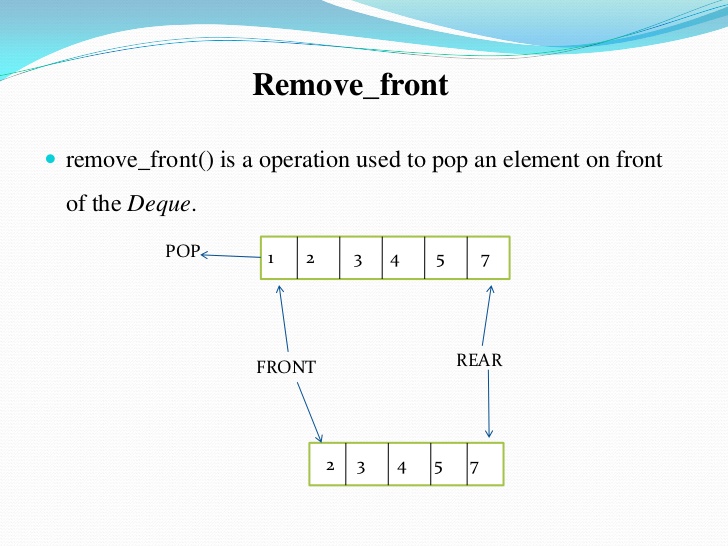 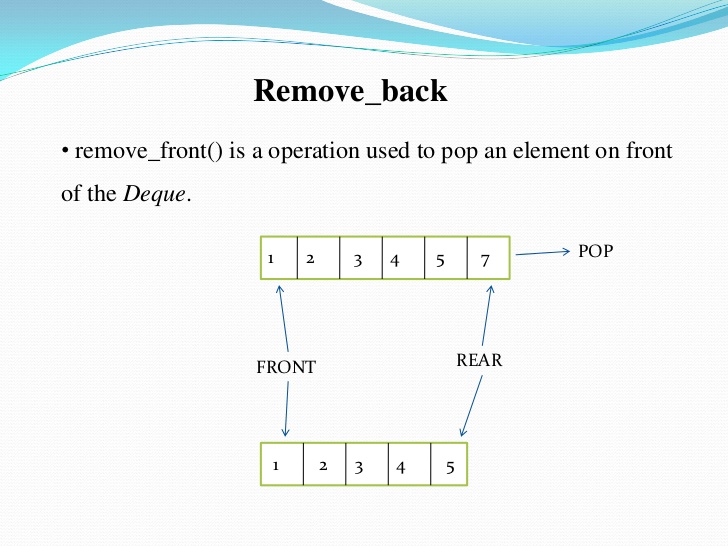 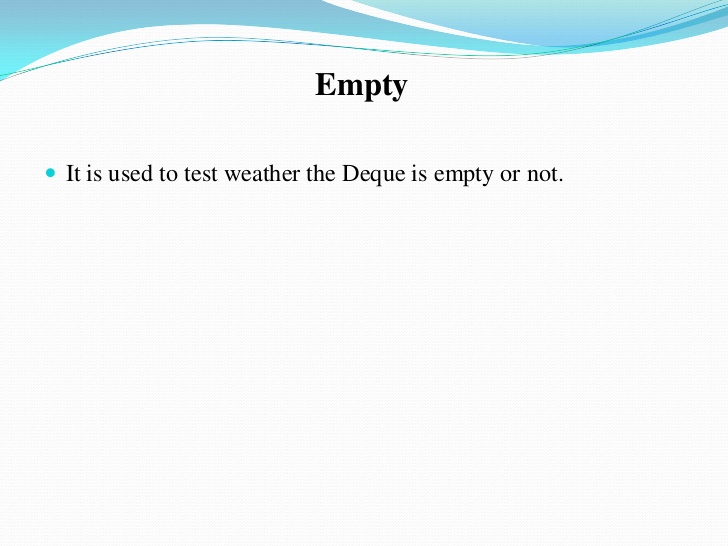 PRIORITY QUEUE


Priority Queue is more specialized data structure than Queue. Like ordinary queue, priority queue has same method but with a major difference. In Priority queue items are ordered by key value so that item with the lowest value of key is at front and item with the highest value of key is at rear or vice versa. So we're assigned priority to item based on its key value. Lower the value, higher the priority. Following are the principal methods of a Priority Queue.A priority queue is an abstract data type similar to regular queue or stack data structure in which each element additionally has a "priority" associated with it. In a priority queue, an element with high priority is served before an element with low priority. In some implementations, if two elements have the same priority, they are served according to the order in which they were enqueued, while in other implementations, ordering of elements with the same priority is undefined.
Operations
A priority queue must at least support the following operations:

is_empty: check whether the queue has no elements.
insert_with_priority: add an element to the queue with an associated priority.
pull_highest_priority_element: remove the element from the queue that has the highest priority, and return it.
This is also known as "pop_element(Off)", "get_maximum_element" or "get_front(most)_element".

Some conventions reverse the order of priorities, considering lower values to be higher priority, so this may also be known as "get_minimum_element", and is often referred to as "get-min" in the literature.
This may instead be specified as separate "peek_at_highest_priority_element" and "delete_element" functions, which can be combined to produce "pull_highest_priority_element".
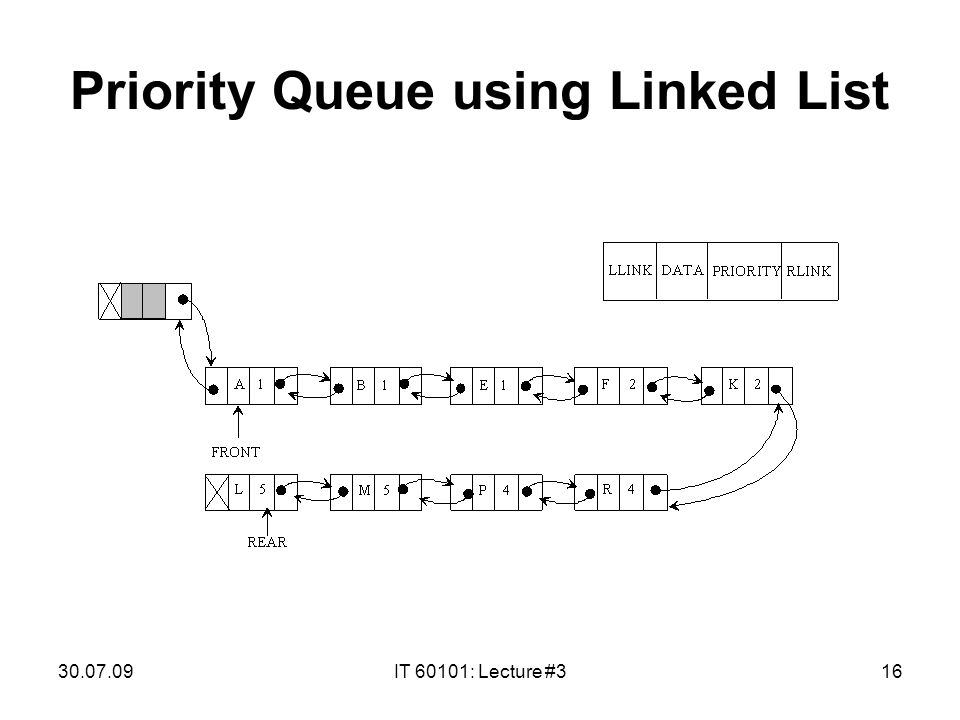 Priority Queue Representation
We're going to implement Queue using array in this article. There is few more operations supported by queue which are following.
Peek − get the element at front of the queue.
isFull − check if queue is full.
isEmpty − check if queue is empty.
Insert / Enqueue Operation
Whenever an element is inserted into queue, priority queue inserts the item according to its order. Here we're assuming that data with high value has low priority.
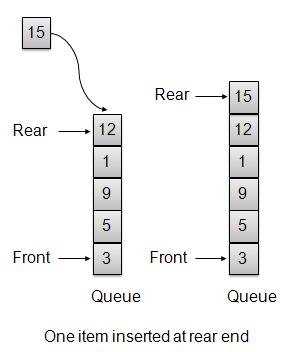 void insert(int data)
{
 int i = 0; 
if(!isFull())
{
 // if queue is empty, insert the data 
if(itemCount == 0)
{ intArray[itemCount++] = data; 
}
Else
{
 // start from the right end of the queue
 for(i = itemCount - 1; i >= 0; i-- )
{
 // if data is larger, shift existing item to right end
 if(data > intArray[i])
{
 intArray[i+1] = intArray[i];
 }
else{ break; } 
}
 // insert the data
 intArray[i+1] = data;
 itemCount++;
 }
 }
 }
Remove / Dequeue Operation
Whenever an element is to be removed from queue, queue get the element using item count. Once element is removed. Item count is reduced by one.
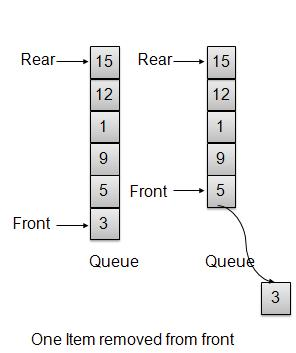 int removeData()
{ 
return intArray[--itemCount]; 
}
Linked List
63
Introduction
A linked list is a data structure which can  change during execution.
Successive elements are connected by pointers.
Last element points to NULL.
It can grow or shrink in size during execution of  a program.
It can be made just as long as required.
head
– It does not waste memory space.
A
B
C
64
Keeping track of a linked list:
Must know the pointer to the first element of  the list (called start, head, etc.).

Linked lists provide flexibility in allowing  the items to be rearranged efficiently.
Insert an element.
Delete an element.
65
Illustration: Insertion
A
B
C
Item to be  inserted
X
A
B
C
A
X
66
Illustration: Deletion
Item to be deleted
A
B
C
A
B
C
67
In essence ...
For insertion:
A record is created holding the new item.
The next pointer of the new record is set to link  it to the item which is to follow it in the list.
The next pointer of the item which is to precede  it must be modified to point to the new item.
For deletion:
The next pointer of the item immediately  preceding the one to be deleted is altered, and  made to point to the item following the deleted  item.
68
Array versus Linked Lists
Arrays are suitable for:
Inserting/deleting an element at the end.
Randomly accessing any element.
Searching the list for a particular value.
Linked lists are suitable for:
Inserting an element.
Deleting an element.
Applications where sequential access is required.
In situations where the number of elements  cannot be predicted beforehand.
69
Types of Lists
Depending on the way in which the links  are used to maintain adjacency, several  different types of linked lists are possible.

Linear singly-linked list (or simply linear list)
One we have discussed so far.
head
A
B
C
70
Circular linked list
The pointer from the last element in the list points  back to the first element.

head
A
B
C
71
Doubly linked list
Pointers exist between adjacent nodes in both  directions.
The list can be traversed either forward or backward.
Usually two pointers are maintained to keep track of  the list, head and tail.
head	tail
A
B
C
Basic Operations on a List
Creating a list
Traversing the list
Inserting an item in the list
Deleting an item from the list
Concatenating two lists into one
List is an Abstract Data Type
What is an abstract data type?
It is a data type defined by the user.
Typically more complex than simple data types  like int, float, etc.
Why abstract?
Because details of the implementation are  hidden.
When you do some operation on the list, say  insert an element, you just call a function.
Details of how the list is implemented or how the  insert function is written is no longer required.
Conceptual Idea
Insert
List      implementation  and the
related functions
Delete
Traverse
Example: Working with linked list
Consider the structure of a node as  follows:

struct stud {
int	roll;  char	name[25];  int	age;
struct stud *next;
};
/* A user-defined data type called “node” */
typedef struct stud node;  node *head;
Creating a List
How to begin?
To start with, we have to create a node (the  first node), and make head point to it.
head = (node *) malloc(sizeof(node));

head
Contd.
If there are n number of nodes in the initial  linked list:
Allocate n records, one by one.
Read in the fields of the records.
Modify the links of the records so that the  chain is formed.
head
A
B
C
node *create_list()
{
int	k, n;
node	*p, *head;
printf	("\n How many elements to enter?");  scanf ("%d", &n);
for	(k=0; k<n; k++)
{
if (k == 0) {
head = (node *) malloc(sizeof(node));   p = head;
}
else {
p->next	= (node *) malloc(sizeof(node));   p = p->next;
}
scanf ("%d %s %d", &p->roll, p->name, &p->age);
}
p->next	=	NULL;  return (head);
}
To be called from main() function as:
node *head;
………
head = create_list();
Traversing the List
What is to be done?
Once the linked list has been constructed  and head points to the first node of the  list,
Follow the pointers.
Display the contents of the nodes as they are  traversed.
Stop when the next pointer points to NULL.
void display (node *head)
{
int	count = 1;  node		*p;

p = head;
while (p != NULL)
{
printf ("\nNode %d: %d %s %d", count,
p->roll, p->name, p->age);
count++;
p = p->next;
}
printf ("\n");
}
To be called from main() function as:
node *head;
………
display (head);
Inserting a Node in a List
How to do?
The problem is to insert a node before a  specified node.
Specified means some value is given for the  node (called key).
In this example, we consider it to be roll.
Convention followed:
If the value of roll is given as negative, the  node will be inserted at the end of the list.
Contd.
When a node is added at the beginning,
Only one next pointer needs to be modified.
head is made to point to the new node.
New node points to the previously first element.
When a node is added at the end,
Two next pointers need to be modified.
Last node now points to the new node.
New node points to NULL.
When a node is added in the middle,
Two next pointers need to be modified.
Previous node now points to the new node.
New node points to the next node.
void insert (node **head)
{
int	k = 0, rno;  node *p, *q, *new;
new = (node *) malloc(sizeof(node));  printf ("\nData to be inserted: ");
scanf ("%d %s %d", &new->roll, new->name, &new->age);  printf ("\nInsert before roll (-ve for end):");
scanf ("%d", &rno);

p = *head;
if (p->roll == rno)
{
new->next = p;
*head = new;
}
/* At the beginning */
else
{
while ((p != NULL) && (p->roll != rno))
{
q = p;
p = p->next;
}
The pointers  q and p  always point
to consecutive  nodes.
if	(p == NULL)
{
q->next = new;  new->next = NULL;
/* At the end */
}
else if	(p->roll

{
== rno)
/* In the middle */
q->next = new;  new->next = p;
}
}
}
To be called from main() function as:
node *head;
………
insert (&head);
Deleting a node from the list
What is to be done?
Here also we are required to delete a  specified node.
Say, the node whose roll field is given.
Here also three conditions arise:
Deleting the first node.
Deleting the last node.
Deleting an intermediate node.
void	delete (node **head)
{
int	rno;  node		*p, *q;

printf ("\nDelete for roll :");  scanf ("%d", &rno);

p = *head;
if	(p->roll == rno)
/* Delete the first element */
{
*head = p->next;  free (p);
}
else
{
while	((p != NULL) && (p->roll != rno))
{
q = p;
p	=	p->next;
}
else if (p->roll == rno)
/* Delete any other element */
{
q->next	=	p->next;  free (p);
}
}
}
Few Exercises to Try Out
Write a function to:
Concatenate two given list into one big list.
node	*concatenate (node *head1, node *head2);
Insert an element in a linked list in sorted order.  The function will be called for every element to be  inserted.
void	insert_sorted (node **head,	node *element);
Always insert elements at one end, and delete  elements from the other end (first-in first-out  QUEUE).
void	insert_q (node **head,	node *element)
node	*delete_q (node **head)
/* Return the deleted node */
A First-in First-out (FIFO) List
Out
In
A
B
C	B	A
Also called a QUEUE
A Last-in First-out (LIFO) List
Out
In
C	B	A
B	C
Also called a  STACK
Abstract Data Types
Example 1 :: Complex numbers
struct cplx {
float	re;
float	im;
Structure  definition
}
typedef struct cplx complex;
complex *add (complex a, complex b);  complex *sub (complex a, complex b);  complex *mul (complex a, complex b);  complex *div (complex a, complex b);  complex *read();
void print (complex a);
Function  prototypes
add
sub
Complex  Number
mul
div
read  print
Example 2 :: Set manipulation
struct node {
int element;  struct node *next;
}
typedef struct node set;
Structure  definition
set *union (set a, set b);
set *intersect (set a, set b);  set *minus (set a, set b);  void insert (set a, int x);  void delete (set a, int x);  int size (set a);
Function  prototypes
union
intersect
minus
Set
insert

delete


size
Example 3 :: Last-In-First-Out STACK
Assume:: stack contains integer elements

void push (stack *s, int element);
/* Insert an element in the stack */
int pop (stack *s);
/* Remove and return the top element */
void create (stack	*s);
/* Create a new stack */
int isempty (stack *s);
/* Check if stack is empty */
int isfull (stack *s);
/* Check if stack is full */
push
pop
create
STACK
isempty

isfull
Contd.
We shall look into two different ways of  implementing stack:
Using arrays
Using linked list
Example 4 :: First-In-First-Out QUEUE
Assume:: queue contains integer elements

void enqueue (queue *q, int element);
/* Insert an element in the queue */
int dequeue (queue *q);
/* Remove an element from the queue */
queue *create();
/* Create a new queue */
int isempty (queue *q);
/* Check if queue is empty */
int size (queue *q);
/* Return the no. of elements in queue */
enqueue
dequeue
create  isempty

size
QUEUE
Stack Implementations: Using Array  and Linked List
STACK USING ARRAY
PUSH
top
top
STACK USING ARRAY
POP
top
top
Stack: Linked List Structure
PUSH OPERATION
top
Stack: Linked List Structure
POP OPERATION
top
Basic Idea
In the array implementation, we would:
Declare an array of fixed size (which determines the  maximum size of the stack).
Keep a variable which always points to the “top” of the  stack.
Contains the array index of the “top” element.
In the linked list implementation, we would:
Maintain the stack as a linked list.
A pointer variable top points to the start of the list.
The first element of the linked list is considered as the  stack top.
Declaration
#define MAXSIZE 100

struct lifo
{
int st[MAXSIZE];  int	top;
};
typedef struct lifo
stack;
stack s;
struct lifo
{
int value;
struct lifo *next;
};
typedef struct lifo
stack;
stack *top;
ARRAY
LINKED LIST
Stack Creation
void create (stack *s)
{
s->top = -1;

/* s->top points to  last element  pushed in;  initially -1 */
}
void create (stack **top)
{
*top = NULL;

/* top points to NULL,  indicating empty  stack	*/
}
LINKED LIST
ARRAY
Pushing an element into the stack
void push (stack *s, int element)
{
if (s->top == (MAXSIZE-1))
{
printf (“\n Stack overflow”);  exit(-1);
}
else
{
s->top ++;
s->st[s->top] = element;
}
}
ARRAY
void push (stack **top, int element)
{
stack *new;
new = (stack *) malloc(sizeof(stack));  if (new == NULL)
{
printf (“\n Stack is full”);  exit(-1);
}
new->value = element;  new->next = *top;
*top = new;
}
LINKED LIST
Popping an element from the stack
int pop (stack *s)
{
if (s->top == -1)
{
printf (“\n Stack underflow”);  exit(-1);
}
else
{
return (s->st[s->top--]);
}
}
ARRAY
int pop (stack **top)
{
int t;  stack *p;
if (*top == NULL)
{
printf (“\n Stack is empty”);  exit(-1);
}
else
{
t = (*top)->value;   p = *top;
*top = (*top)->next;
free (p);  return t;
}
}
LINKED LIST
Checking for stack empty
int isempty (stack *s)
{
if (s->top == -1)
return 1;
else
return (0);
}
int isempty (stack *top)
{
if (top == NULL)
return (1);  else
return (0);
}
ARRAY
LINKED LIST
Checking for stack full
int isfull (stack *s)
{
if (s->top ==
(MAXSIZE–1))
return 1;
else
return (0);
}
Not required for linked list  implementation.
In the push() function, we  can check the return value  of malloc().
– If -1, then memory cannot  be allocated.
ARRAY
LINKED LIST
Example main function :: array
#include <stdio.h>  #define MAXSIZE 100
struct lifo
{
int st[MAXSIZE];
push(&A,30);
push(&B,100);	push(&B,5);
printf (“%d %d”, pop(&A),
pop(&B));
push (&A, pop(&B));  if (isempty(&B))
printf (“\n B is empty”);
int	top;
};
typedef struct lifo stack;
}
main()
{
stack A, B;
create(&A);	create(&B);  push(&A,10);
push(&A,20);
Example main function :: linked list
#include <stdio.h>  struct lifo
{
int value;
struct lifo *next;
};
typedef struct lifo stack;
push(&A,30);
push(&B,100);
push(&B,5);
printf (“%d %d”,
pop(&A), pop(&B));
push (&A, pop(&B));  if (isempty(B))
printf (“\n B is  empty”);
}
main()
{
stack *A, *B;  create(&A); create(&B);  push(&A,10);
push(&A,20);
Queue Implementation using Linked  List
Basic Idea
Basic idea:
Create a linked list to which items would be  added to one end and deleted from the other  end.
Two pointers will be maintained:
One pointing to the beginning of the list (point from  where elements will be deleted).
Another pointing to the end of the list (point where  new elements will be inserted).
Rear
Front
DELETION
INSERTION
QUEUE: LINKED LIST STRUCTURE
ENQUEUE
front
rear
QUEUE: LINKED LIST STRUCTURE
DEQUEUE
front
rear
QUEUE using Linked List
#include <stdio.h>  #include <stdlib.h>  #include <string.h>

struct node{
char name[30];  struct node *next;
};
typedef struct node _QNODE;  typedef struct {
_QNODE *queue_front, *queue_rear;
} _QUEUE;
_QNODE *enqueue (_QUEUE *q, char x[])
_QNODE *temp;  temp= (_QNODE *)
malloc (sizeof(_QNODE));  if (temp==NULL){
printf(“Bad allocation \n");
return NULL;
}
strcpy(temp->name,x);  temp->next=NULL;
{
if(q->queue_rear==NULL)
{
q->queue_rear=temp;
q->queue_front=
q->queue_rear;
}
else
{
q->queue_rear->next=temp;
q->queue_rear=temp;
}
return(q->queue_rear);
}
Data Structure	68
char	*dequeue(_QUEUE *q,char x[])
{
_QNODE *temp_pnt;
else{
strcpy(x,q->queue_front->name);
temp_pnt=q->queue_front;
if(q->queue_front==NULL){  q->queue_rear=NULL;  printf("Queue is empty \n");  return(NULL);
}
q->queue_front=
q->queue_front->next;
free(temp_pnt);
if(q->queue_front==NULL)
q->queue_rear=NULL;
return(x);
}
}
void init_queue(_QUEUE *q)
{
q->queue_front= q->queue_rear=NULL;
}

int isEmpty(_QUEUE *q)
{
if(q==NULL) return 1;
else return 0;
}
main()
{
int i,j;
char command[5],val[30];
_QUEUE q;
init_queue(&q);  command[0]='\0';
printf("For entering a name use 'enter <name>'\n");
printf("For	deleting	use 'delete' \n");  printf("To end the session use 'bye' \n");  while(strcmp(command,"bye")){  scanf("%s",command);
if(!strcmp(command,"enter")) {  scanf("%s",val);  if((enqueue(&q,val)==NULL))  printf("No more pushing please \n");  else printf("Name entered %s \n",val);
}
if(!strcmp(command,"delete")) {  if(!isEmpty(&q))
printf("%s \n",dequeue(&q,val));
else printf("Name deleted %s \n",val);
}
} /* while */
printf("End session \n");
}
July 21, 2009
Progra
mming and Data Structure	72
Problem With Array Implementation
ENQUEUE	DEQUEUE

Effective queuing storage area of array gets reduced.

0	N
fr
onfrto
nt
Use of circular array indexing
Queue: Example with Array Implementation
#define MAX_SIZE	100

typedef struct { char name[30];
} _ELEMENT;

typedef struct {
_ELEMENT q_elem[MAX_SIZE];  int rear;
int front;
int full,empty;
} _QUEUE;
Queue Example: Contd.
void init_queue(_QUEUE *q)
{q->rear= q->front= 0;  q->full=0; q->empty=1;
}

int	IsFull(_QUEUE *q)
{return(q->full);}

int	IsEmpty(_QUEUE *q)
{return(q->empty);}
Queue Example: Contd.
void AddQ(_QUEUE *q, _ELEMENT ob)
{
if(IsFull(q)) {printf("Queue is Full \n"); return;}

q->rear=(q->rear+1)%(MAX_SIZE);  q->q_elem[q->rear]=ob;

if(q->front==q->rear) q->full=1; else q->full=0;  q->empty=0;

return;
}
Queue Example: Contd.
_ELEMENT	DeleteQ(_QUEUE *q)
{
_ELEMENT temp;  temp.name[0]='\0';
if(IsEmpty(q)) {printf("Queue is EMPTY\n");return(temp);}  q->front=(q->front+1)%(MAX_SIZE);
temp=q->q_elem[q->front];

if(q->rear==q->front) q->empty=1; else q->empty=0;  q->full=0;
return(temp);
}
77
Queue Example: Contd.
main()
{
int i,j;
char command[5];
_ELEMENT ob;
_QUEUE A;
#include <stdio.h>  #include <stdlib.h>  #include <string.h>
init_queue(&A);

command[0]='\0';
printf("For adding a name use 'add [name]'\n");  printf("For deleting	use 'delete' \n");  printf("To end the session use 'bye' \n");
Queue Example: Contd.
while (strcmp(command,"bye")!=0){  scanf("%s",command);

if(strcmp(command,"add")==0) {  scanf("%s",ob.name);
if (IsFull(&A))
printf("No more insertion please \n");  else {
AddQ(&A,ob);
printf("Name inserted %s \n",ob.name);
}
}
Queue Example: Contd.
if (strcmp(command,"delete")==0) {  if (IsEmpty(&A))
printf("Queue is empty \n");  else {
ob=DeleteQ(&A);
printf("Name deleted %s \n",ob.name);
}
}
}	/* End of while */  printf("End session \n");
}
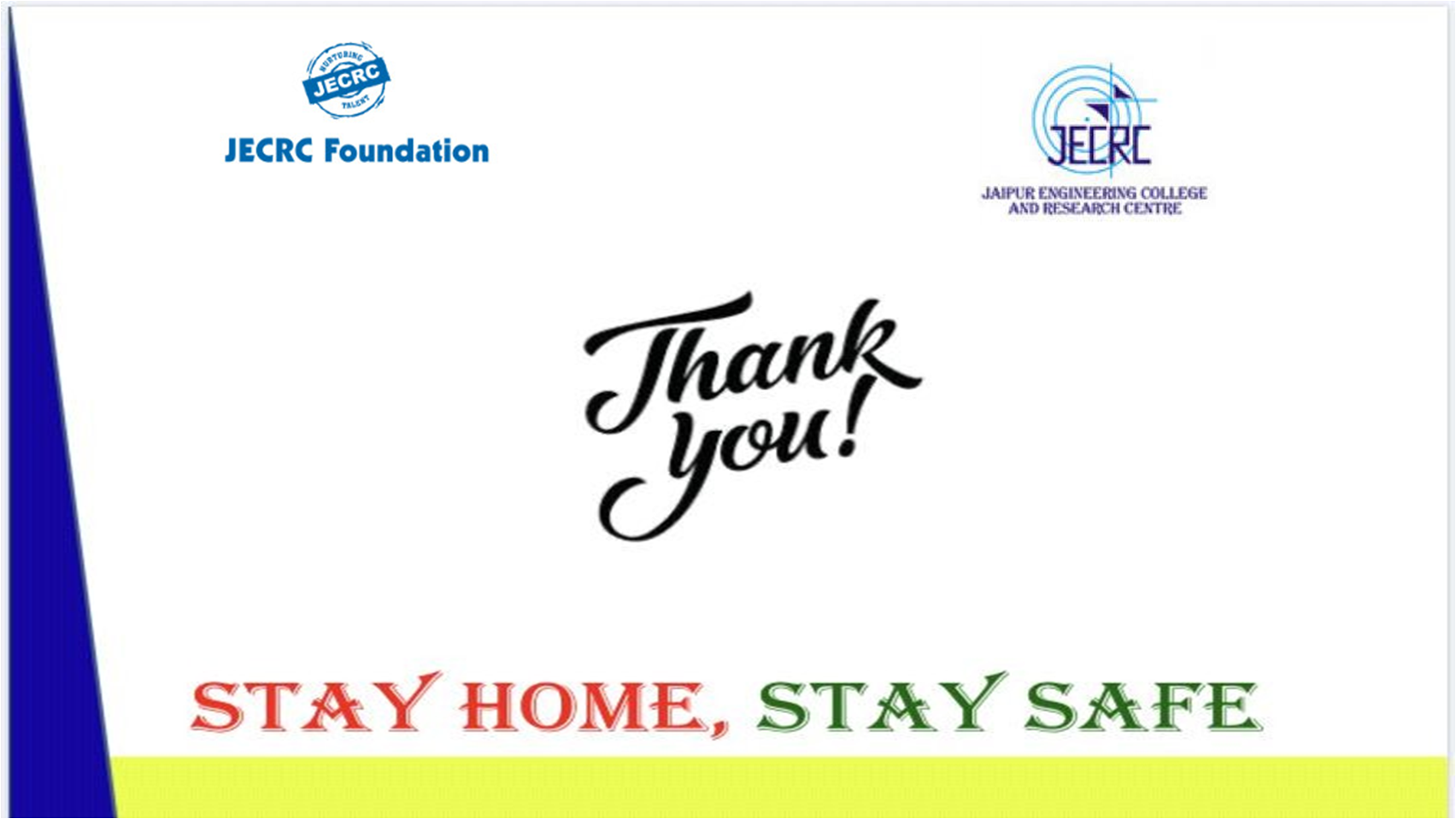 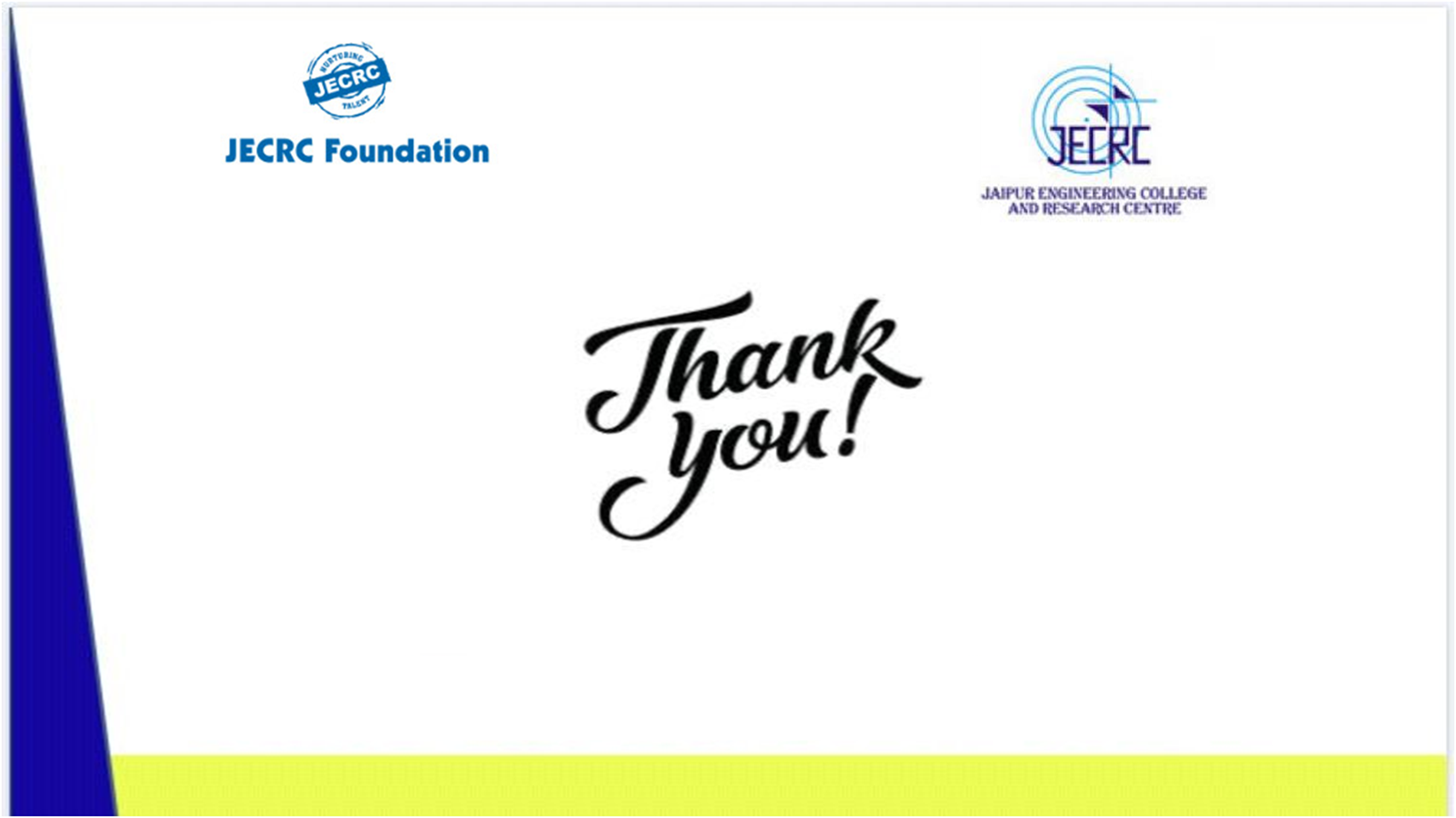 Neha Solanki(Assistant Professor, CSE) , JECRC, JAIPUR
143
NAME OF FACULTY (POST, DEPTT.) , JECRC, JAIPUR